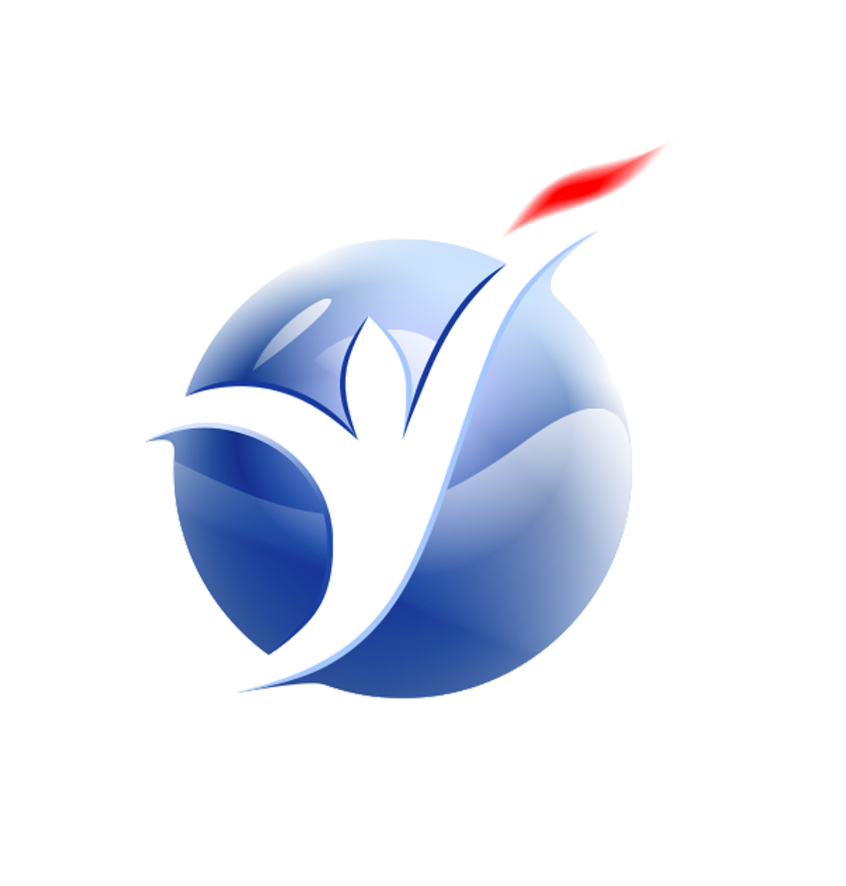 КЫРГЫЗ РЕСПУБЛИКАСЫНЫН ЖАЛПЫ БИЛИМ БЕРҮҮ МЕКТЕПТЕРИНИН 4-КЛАССТЫН ОКУУЧУЛАРЫНЫН ОКУУДАГЫ ЖЕТИШКЕНДИКТЕРИНИН ЖЫЙЫНТЫКТОО БААЛООСУ
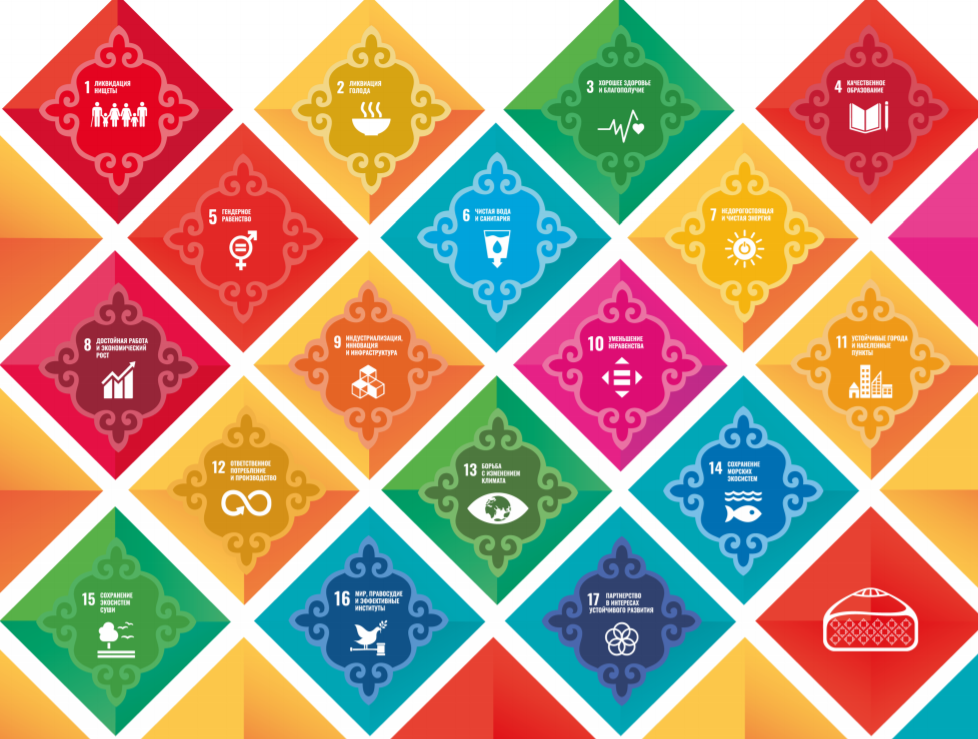 КЫРГЫЗ РЕСПУБЛИКАСЫНЫН БИЛИМ БЕРҮҮ ЖАНА ИЛИМ МИНИСТРЛИГИ
Билим берүүнүн сапатын баалоо жана маалыматтык технологиялар улуттук борбору
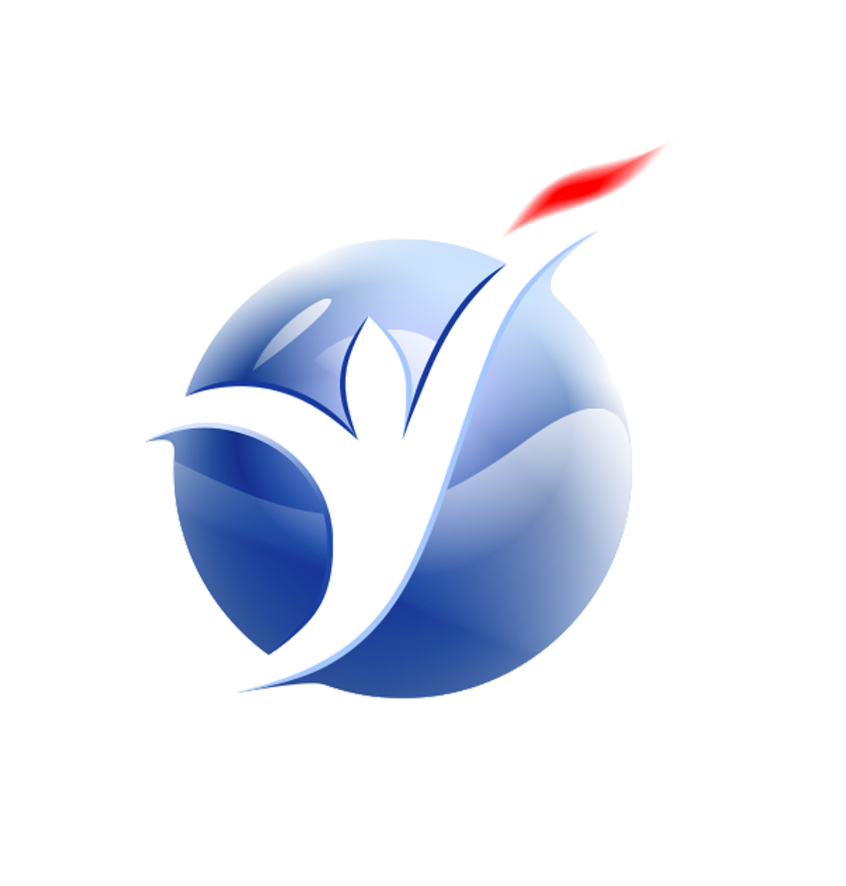 КЫРГЫЗ РЕСПУБЛИКАСЫНЫН ЖАЛПЫ БИЛИМ БЕРҮҮ МЕКТЕПТЕРИНИН 4-КЛАССТЫН ОКУУЧУЛАРЫНЫН ОКУУДАГЫ  ЖЕТИШКЕНДИКТЕРИНЕ ЖЫЙЫНТЫКТОО БААЛООСУ
КЫРГЫЗ РЕСПУБЛИКАСЫНЫН БИЛИМ БЕРҮҮ ЖАНА ИЛИМ МИНИСТРЛИГИ
Билим берүүнүн сапатын баалоо жана маалыматтык технологиялар улуттук борбору
Вебинардын темасы: 
2023-2024-окуу жылындагы 2-чейректин жыйынтыгы боюнча 4-класстын окуучуларынын окуудагы жетишкендерине жыйынтыктоо баалоо өткөрүү
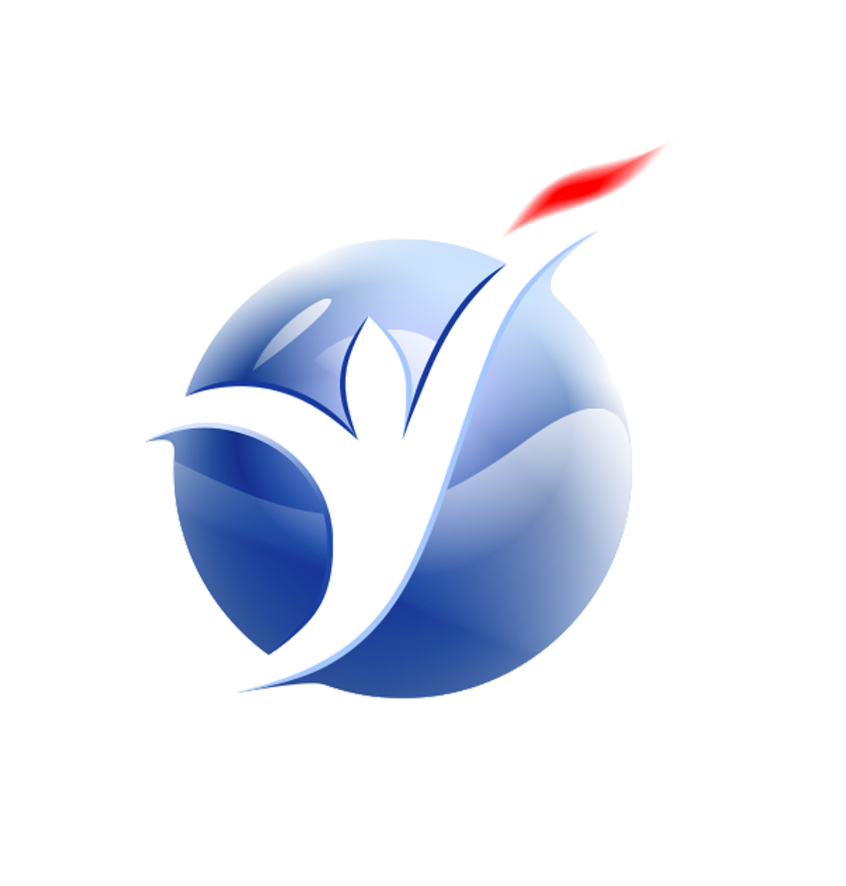 КЫРГЫЗ РЕСПУБЛИКАСЫНЫН ЖАЛПЫ БИЛИМ БЕРҮҮ МЕКТЕПТЕРИНИН 4-КЛАССТЫН ОКУУЧУЛАРЫНЫН ОКУУДАГЫ  ЖЕТИШКЕНДИКТЕРИНЕ ЖЫЙЫНТЫКТОО БААЛООСУ
19-декабрында - тест сайтка жайгаштырылат жана мектептер окуучулардын санына жараша чыгарат жана даярдоо иштерин аткарат;
20-декабрында - тестирлөө өткөрүлөт (1 жана 2 смендерде);
21-декабрында - тесттин ачкычтары жүктөлөт жана мектептер отчетторун РБББ/ШБББга жиберет; 
22-декабрында - РБББ/ШБББ отчетторду жалпылайт;
25-декабрында – санариптик отчетту Тестирлөө борборуна саат 16:00 чейин жөнөтүү;
Тестирлөө
өткөрүү эрежеси
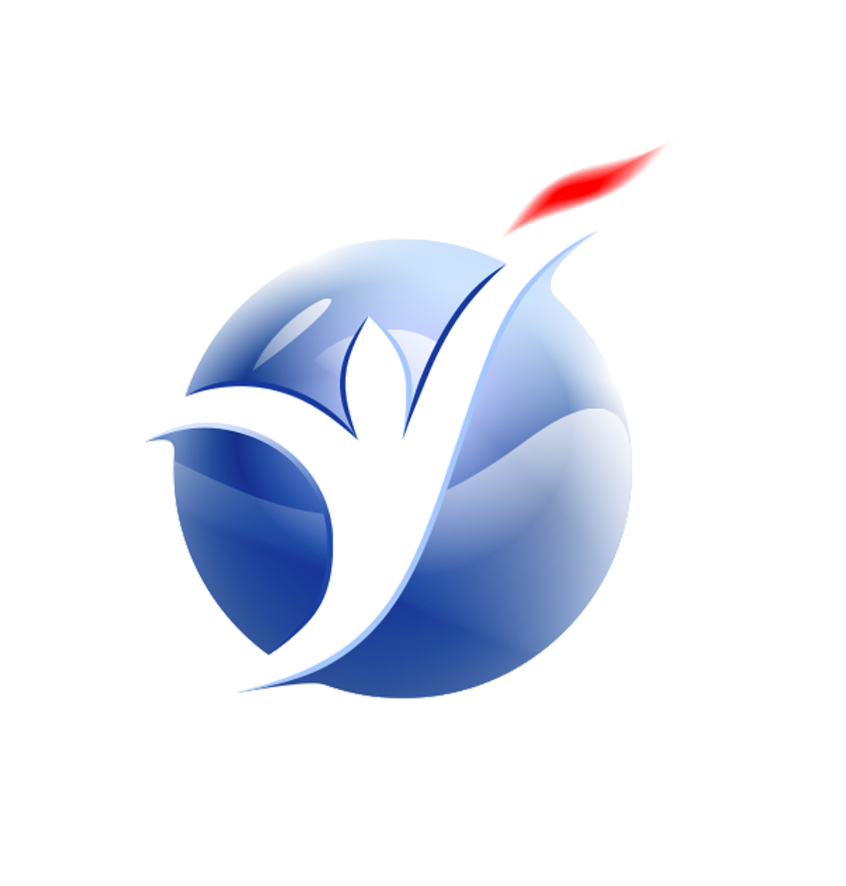 КЫРГЫЗ РЕСПУБЛИКАСЫНЫН ЖАЛПЫ БИЛИМ БЕРҮҮ МЕКТЕПТЕРИНИН 4-КЛАССТЫН ОКУУЧУЛАРЫНЫН ОКУУДАГЫ  ЖЕТИШКЕНДИКТЕРИНЕ ЖЫЙЫНТЫКТОО БААЛООСУ
Тестирлөө 12 суроодон турат жана төмөнкүдөй убакыт бөлүнөт:

Эне тилине – 25 мүнөт бөлүнөт;
Математикадан – 25 мүнөт бөлүнөт;
Мен жана дүйнө – 25 мүнөт бөлүнөт.
Тестирлөө
өткөрүү эрежеси
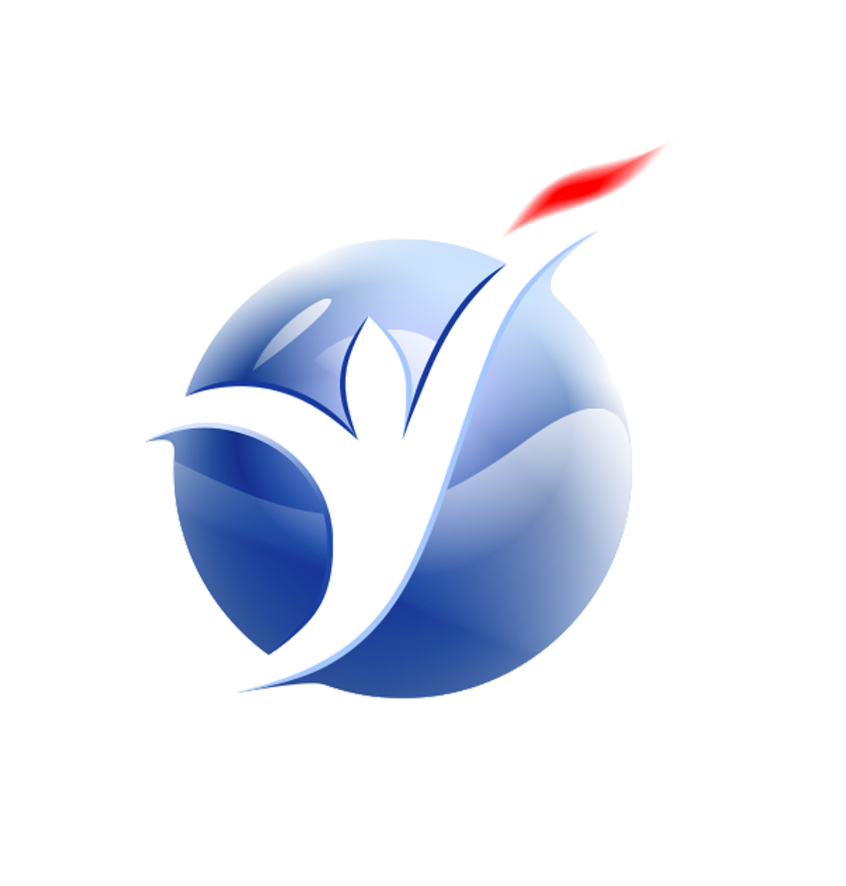 КЫРГЫЗ РЕСПУБЛИКАСЫНЫН ЖАЛПЫ БИЛИМ БЕРҮҮ МЕКТЕПТЕРИНИН 4-КЛАССТЫН ОКУУЧУЛАРЫНЫН ОКУУДАГЫ  ЖЕТИШКЕНДИКТЕРИНЕ ЖЫЙЫНТЫКТОО БААЛООСУ
Санитардык эрежелерди жана коопсуздукту сактоо эрежелери
Сабактардын нөөмөттүүлүгүн жана расписаниесин өзгөртпөө талап кылынат;
Ар бир предмет боюнча тестирлөөдөн кийин (дене тарбия мүнөттөрүн өткөрөт);
Сабакты калыптанган режимде бүтүрөт. 
Мектеп окуучуларынын чарчап калуусуна жол бербөө үчүн тестирлөө 1-4-сабактарда өткөрүлөт, ортосунда дене тарбия же сүрөт сабактарын өткөрүүгө уруксат берилет, бирок 5-сабакка өткөрүүгө тыюу салынат
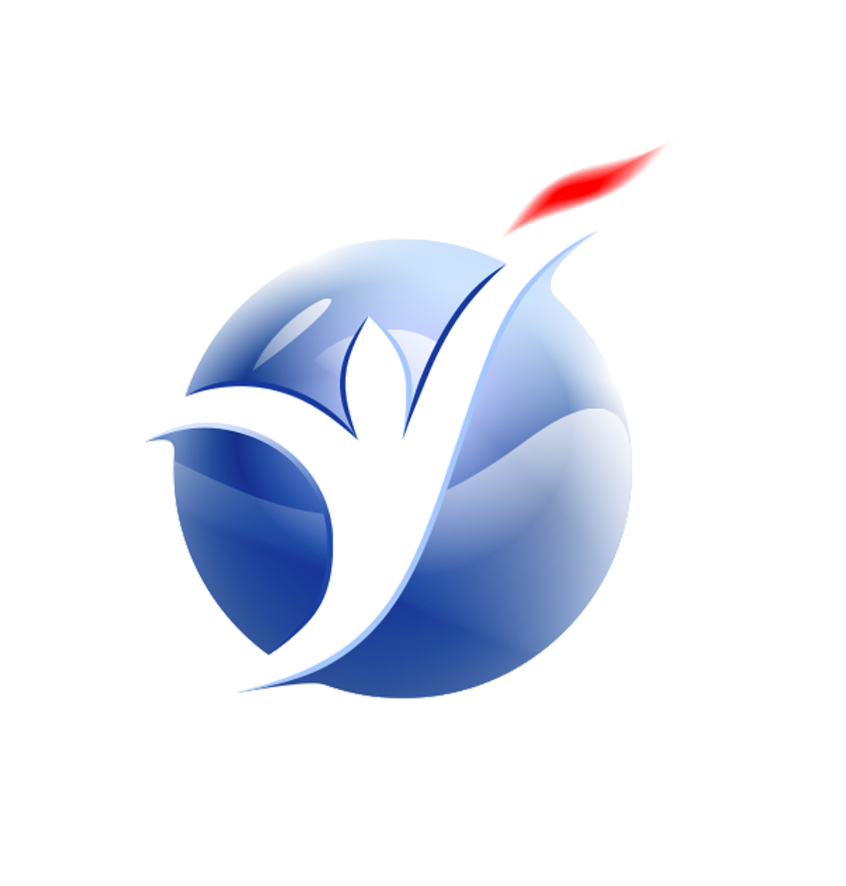 КЫРГЫЗ РЕСПУБЛИКАСЫНЫН ЖАЛПЫ БИЛИМ БЕРҮҮ МЕКТЕПТЕРИНИН 4-КЛАССТЫН ОКУУЧУЛАРЫНЫН ОКУУДАГЫ  ЖЕТИШКЕНДИКТЕРИНЕ ЖЫЙЫНТЫКТОО БААЛООСУ
Тестти жыйынтыктоо мөөнөтү
НЦОКОИТ сайтын ачып, "Стандартташтырылган тесттер" барагын табуу керек;
  "Стандартташтырылган тесттер" баскычын баскандан кийин, анын форматы боюнча Отчет тапшырылышы керек болгон отчеттун суроолору бар баракчаны (ал баракча 25-декабрь күнү саат 10:00 ачылат) табасыз;
Отчет бир гана жолу берилерин эстен чыгарбайбыз, ошол себептен алдын ала туура эсептейбиз;
Отчетту бир нече жолу жөнөтүүгө тыюу салынат.
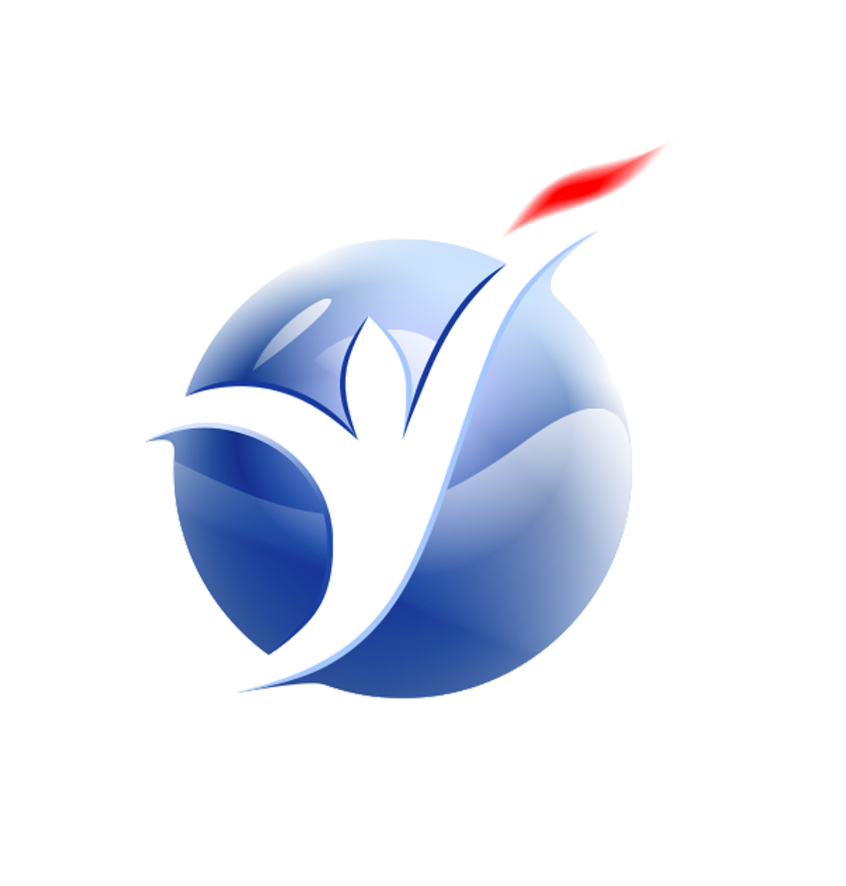 КЫРГЫЗ РЕСПУБЛИКАСЫНЫН ЖАЛПЫ БИЛИМ БЕРҮҮ МЕКТЕПТЕРИНИН 4-КЛАССТЫН ОКУУЧУЛАРЫНЫН ОКУУДАГЫ  ЖЕТИШКЕНДИКТЕРИНЕ ЖЫЙЫНТЫКТОО БААЛООСУ
Отчетту республика боюнча 20 РБББ/ШБББлар өз убагында тапшырбагандыгынан жалпылоо жыйынтыгын уюштуруу боюнча КР ББИМ отчеттун мөөнөтү үзгүлтүккө учурады;
Отчеттор ката менен берилген. Мисалы: Кара-Кулжа – класс-комплектиси деген бөлүккө - 8-6-9 – деп түшүнүксүз цифраларды билдирген; 
Бир эле отчетту 2 ден 5 жолу кайталап Кара-Кулжа, Сузак жана Тон райондору берген;
Майлы-Суу ш. - цифраларды жазбай мектептердин аталыштарын жазган;
Нарын шаары цифрага сөздөрдү кошуп отчет беришкен жана у.с.
Отчетту өз убагында тапшырбаган РБББ/ШБББ
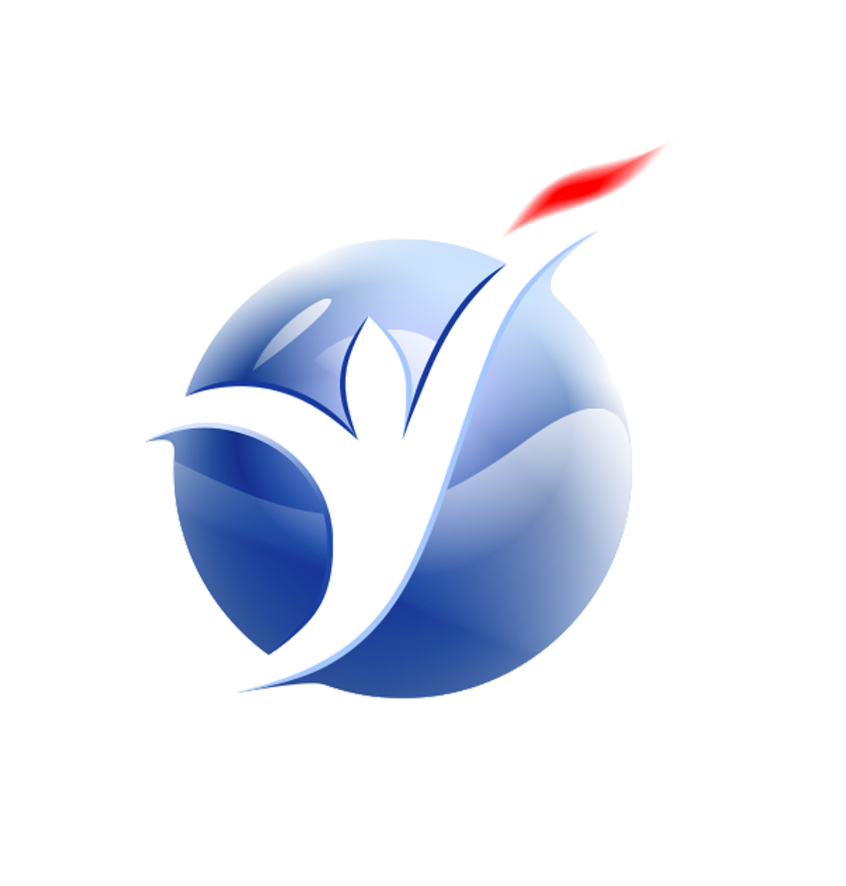 КЫРГЫЗ РЕСПУБЛИКАСЫНЫН ЖАЛПЫ БИЛИМ БЕРҮҮ МЕКТЕПТЕРИНИН 4-КЛАССТЫН ОКУУЧУЛАРЫНЫН ОКУУДАГЫ  ЖЕТИШКЕНДИКТЕРИНЕ ЖЫЙЫНТЫКТОО БААЛООСУ
Мугалимдер менен кайтарым байланыш жүргүзүү
25-декабрында РБББ/ШБББ алдындагы Усулдук кабинеттин методисттери тестирлөөнүн жыйынтыгы боюнча мектептин окуу бөлүмдөрүнүн жана мектептин усулдук бирикмелеринин башчылары менен кайтарым байланыштарын өткөрөт, бул онлайн жолугушуу суроо-жооп иретинде жүргүзүлөт;
26-декабрында КР ББИМ жана Тестирлөө борбору менен РБББ/ШБББ алдындагы Усулдук кабинеттин методисттери тестирлөөнүн жыйынтыгы боюнча мектептин окуу бөлүмүнүн жана мектептин усулдук бирикмелеринин башчылары менен кайтарым байланыштарынын жыйынтыктары боюнча маалымдайт, бул онлайн жолугушуу суроо-жооп иретинде жүргүзүлөт;
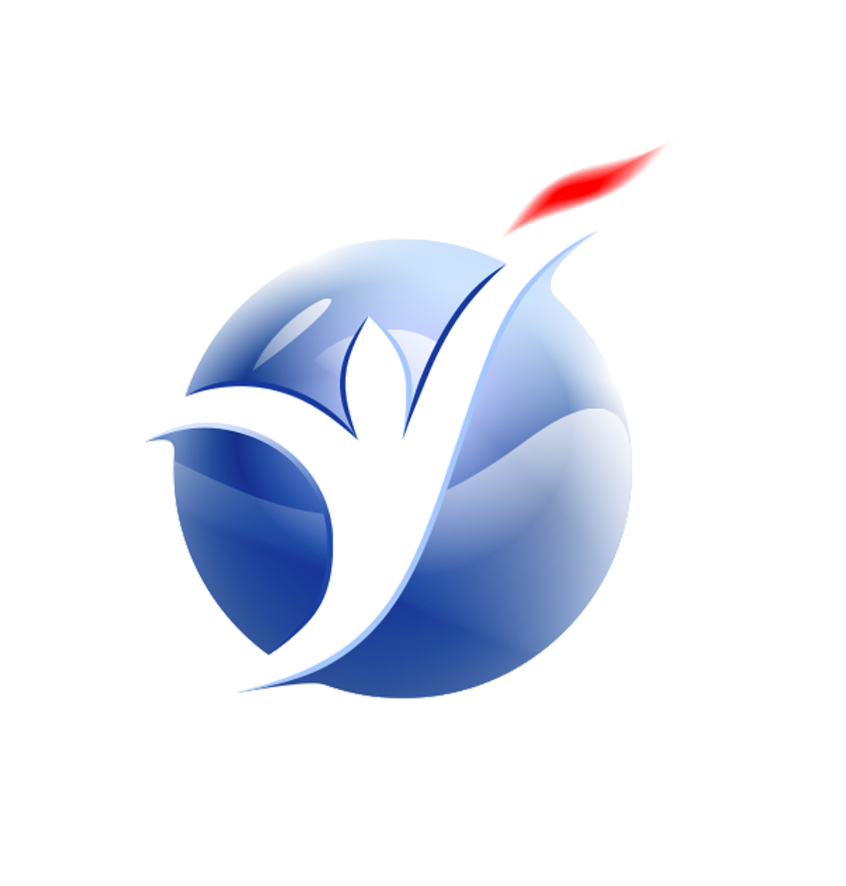 КЫРГЫЗ РЕСПУБЛИКАСЫНЫН ЖАЛПЫ БИЛИМ БЕРҮҮ МЕКТЕПТЕРИНИН 4-КЛАССТЫН ОКУУЧУЛАРЫНЫН ОКУУДАГЫ  ЖЕТИШКЕНДИКТЕРИНЕ ЖЫЙЫНТЫКТОО БААЛООСУ
Балыкчы шаардык билим берүү бөлүмүнүн кайтарым байланышынан
Тесттин кээ бир суроолору программага ылайык келбейт деген кайрылуулар;
Тестирлөө үч предметтен 1 күндө өткөрүү балдардын жаш өзгөчөлүгүнө карата/индивидуалдыгына карата жана мугалимдер үчүн жоопторду текшерүү абдан оор болгондугун көрсөтүштү;
 Тесттеги 10 суроого 20 мүнөт убакыт бөлүү аздык кылаарын белгилешти;
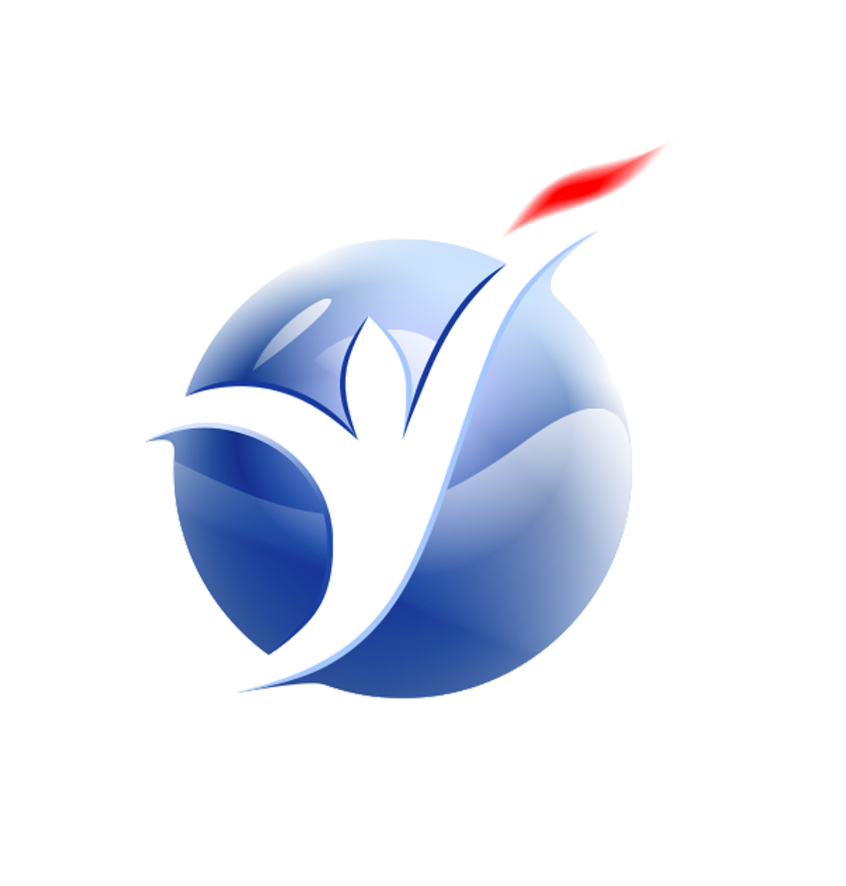 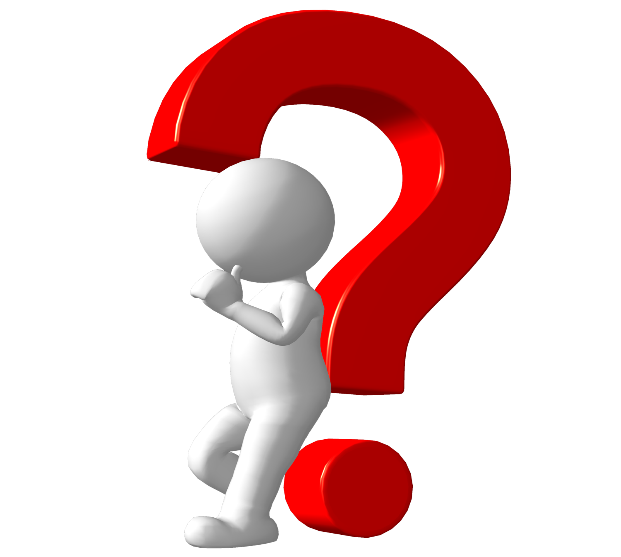 Бул жыйынтыктоочу баалоо кандай максатта жүргүзүлөт?
Башталгыч мектептин аягында билим берүүнүн жетишкендиктерин жыйынтыктоочу өлчөө үчүн стандартташтырылган инструменттерди киргизүү.
Ченемге камтылган 4-класстын окуучуларынын үлүшү 100% болушу керек
4-класстын куучулардын окуу компетенцияларын калыптандыруу үчүн жыйынтыктоочу тесттик контролдоо стандарттык формасын колдонууда мүмкүн болуучу тобокелдиктерди жана аларды минималдаштыруу жолдорун аныктоо;
Окуучуларды окутуунун натыйжаларына карата стандарттык форма менен баалоо, мугалим менен кайтарым байланыш жана отчеттуулук формаларын колдонууда мүмкүн болуучу тобокелдиктерди жана аларды минималдаштыруу жолдорун аныктоо
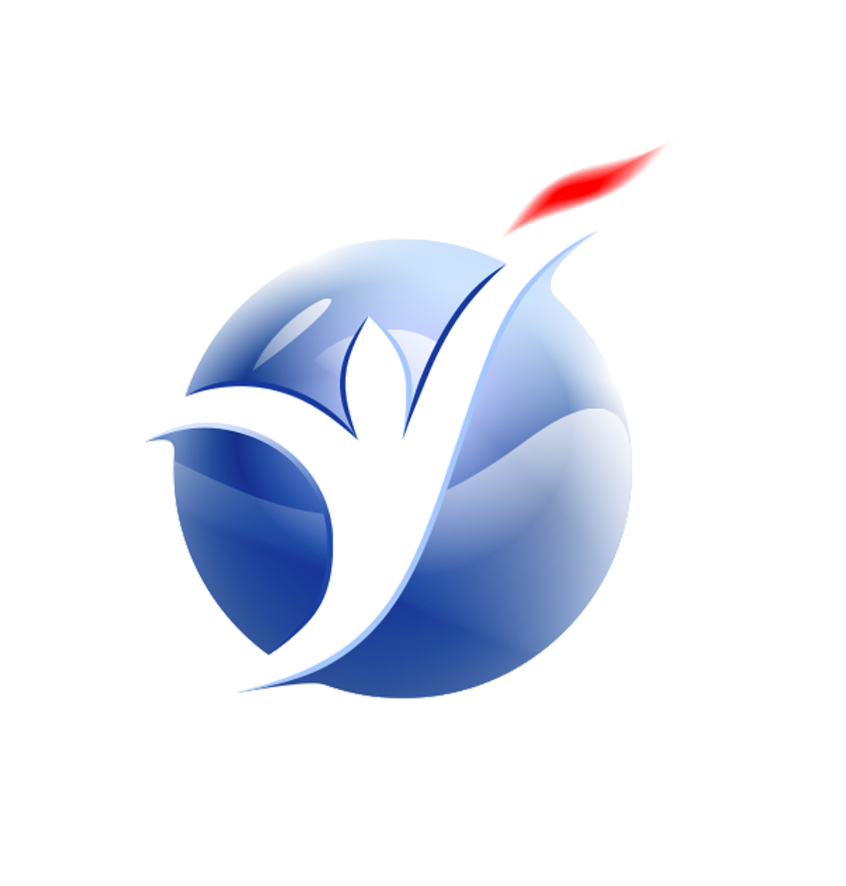 Көңүл бурганыңыздарга чоң рахмат!